Консультация к районным соревнованиям 
«Безопасное колесо 2024»
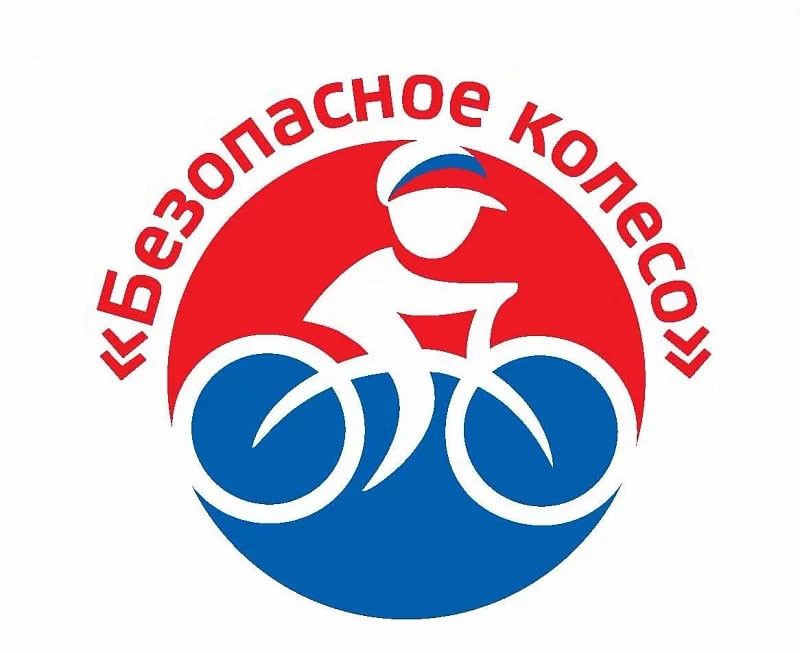 Сроки и порядок проведения соревнований
Районные соревнования проводятся в 3 этапа:
Участники соревнований
К участию в районном этапе конкурса «Безопасное колесо» допускаются команды-победители школьных этапов конкурса (в соответствии с итоговым протоколом). 
Состав команды – 4 человека: 2 мальчика и 2 девочки (могут быть запасные в начале соревнований); возраст участников 10-12 лет (на 01.10.2024)
и руководитель команды. 
Команда-победитель финального этапа участвует в городском этапе соревнований «Безопасное колесо». 
Для участия в конкурсе необходимо до 20.03.2023 (включительно) прислать  заявку (Документ: Word) на электронную почту pddddt@mail.ru (с обязательной пометкой в теме письма: «Заявка БК, №ОУ»).
Форма проведения соревнований
Очная:
Команды по графику проходят 7 станций
Начало соревнований в 10-00
 - время на каждой станции 20 минут; 10 минут переход.  График высылается на почту, указанную в ЗАЯВКЕ, за три дня до начала соревнований 
В случае плохой погоды: 
на другой день переносится конкурс 
«Фигурное вождение» 
(по согласованию с ОУ)
Пакет документов
для участия в соревнованиях необходимо предоставить 
следующий пакет документов:
заявку согласно Приложению 2 (в формате Word до 20.03. 2023); 
итоговый протокол о проведении школьного этапа соревнований;
согласия на использование и обработку персональных данных (Приложение 4);
Пункт 2-3 можно прислать вместе с заявкой на электронную почту.
В день соревнований на регистрацию предоставляются следующие документы:
выписку из журнала о проведении инструктажа по мерам безопасности (Приложение 5).
оригинал заявки (форма заявки указана в Приложении 2) с проставленными допусками врача напротив фамилии каждого члена команды, с подписью директора и печатью образовательного учреждения – подается в день соревнований;
Ксерокопии свидетельств о рождении участников
В случае замены участника соревнований (документ Word заявки) - другим учащимся, необходимо при регистрации предупредить о замене, замещающий ребенок должен быть внесен в оригинал заявки (которая предоставляется при регистрации) 
Во время соревнований замены участников не допускаются.  Запасные и болельщики на конкурсы не допускаются.  Для запасных и болельщиков на соревнованиях  никаких конкурсов не предусмотрено, поэтому решайте – нужно ли их привозить на соревнования. При необходимости один участник соревнований сможет выполнить задание за выбывшего – для командного зачета.
Программа районных соревнований
Программа  соревнований  состоит  из  практических  и  теоретических  заданий. Конкурсные задания в полном объеме доводятся до участников непосредственно перед началом каждого этапа Конкурса.
 1 станция -	«Знатоки ПДД»	практическое задание в интерактивной программе «Автомобильное путешествие» на знание Правил дорожного движения Российской Федерации.
 2 станция  - «Первая помощь. Теория» - конкурс, включающий в себя теоретические вопросы на знание основ оказания первой доврачебной помощи.
 3 станция - «Первая помощь. Практика» - конкурс, включающий в себя практические задания на знание основ оказания первой доврачебной помощи.
 4 станция - «Фигурное вождение» - вождение велосипеда на специально оборудованной  препятствиями  площадке.
 5 станция - «Дорожный иероглиф» - конкурс на знание дорожных знаков, Правил дорожного движения Российской Федерации.
 6 станция - творческий конкурс – «Вместе за безопасность дорожного движения» 
 7 станция – устройство и ремонт велосипеда.
Материальное обеспечение и экипировка команды
Для участия в районном конкурсе команды должны иметь:
сменную обувь;
питьевую воду (бутилированная, индивидуальная), (при необходимости – перекус, продолжительность соревнований – 3 часа 30 минут)
Санитарную сумку (состав автомобильной аптечки);
Карандаш, ручку; 
Одну пару медицинских перчаток.
Форму:
 1. для участия в спортивном конкурсе «Фигурное вождение» 
(2 вело шлема, 2 комплекта защиты (налокотники и наколенники);
 2. для творческого выступления
Дополнительные сведения для подготовки:
1. Будем договариваться о консультациях:
по медицине;
устройство велосипеда
 о сроках проведения сообщим дополнительно.
2. Все вопросы по проведению соревнований прописаны в ПОЛОЖЕНИИ (положение на сайте ДДТ)
3. Есть вопросы:
Почта pddddt@mail.ru 
Телефон 246-03-09; 89112312119 – Михайлова Марина Владимировна